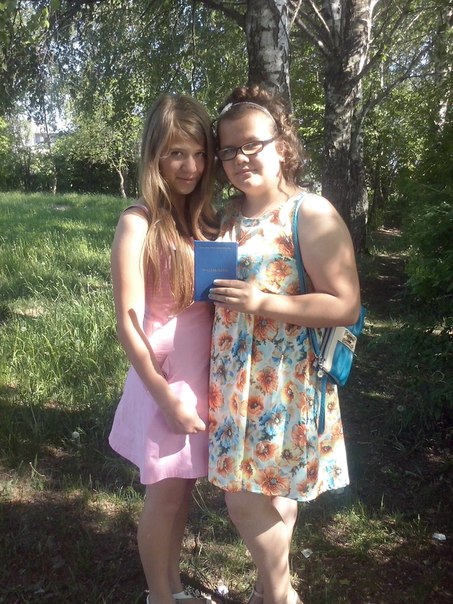 С праздником нас , дорогая )))*
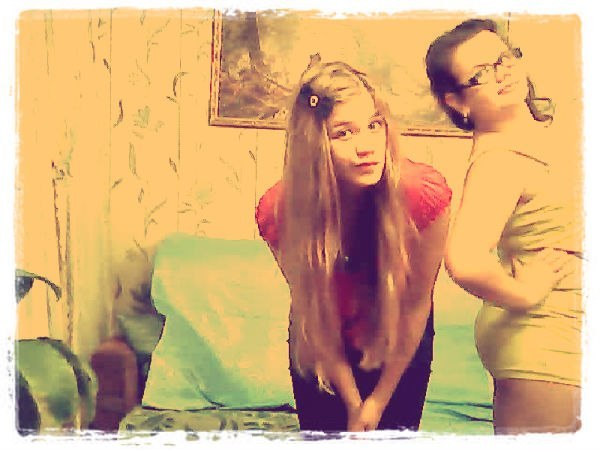 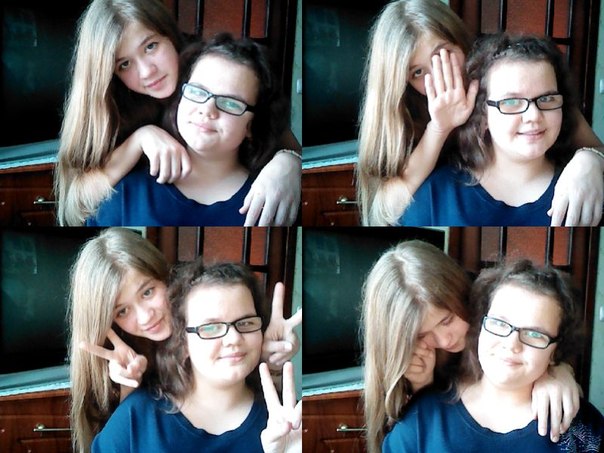 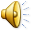 Вот уже 13 лет мы дружим с тобой ))*
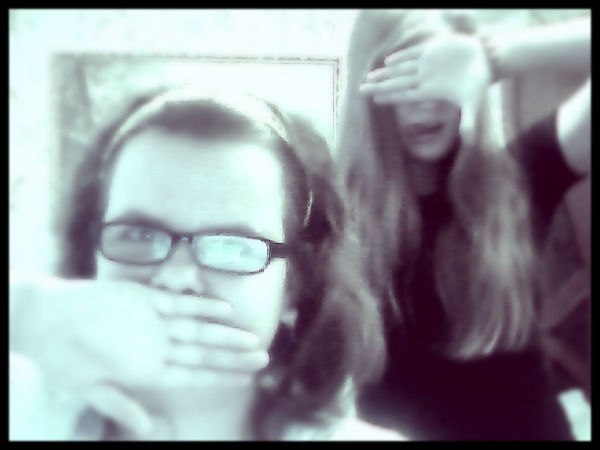 Все начиналось с детского сада )*
Весёлая
Красивая )
Любимая)
Лучшая
Милая )
Божественная)
Невыносимая
МОЯ*
Модная
Стильная
Любимая …..
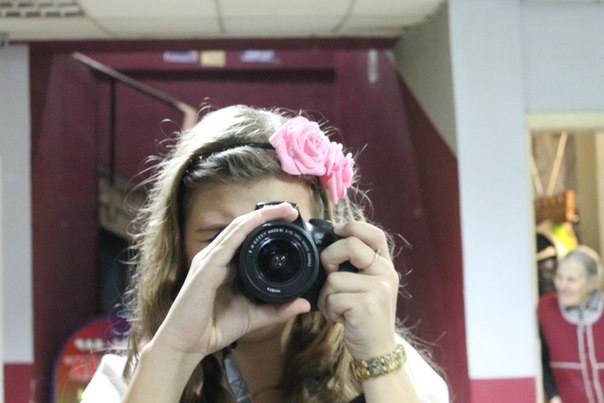 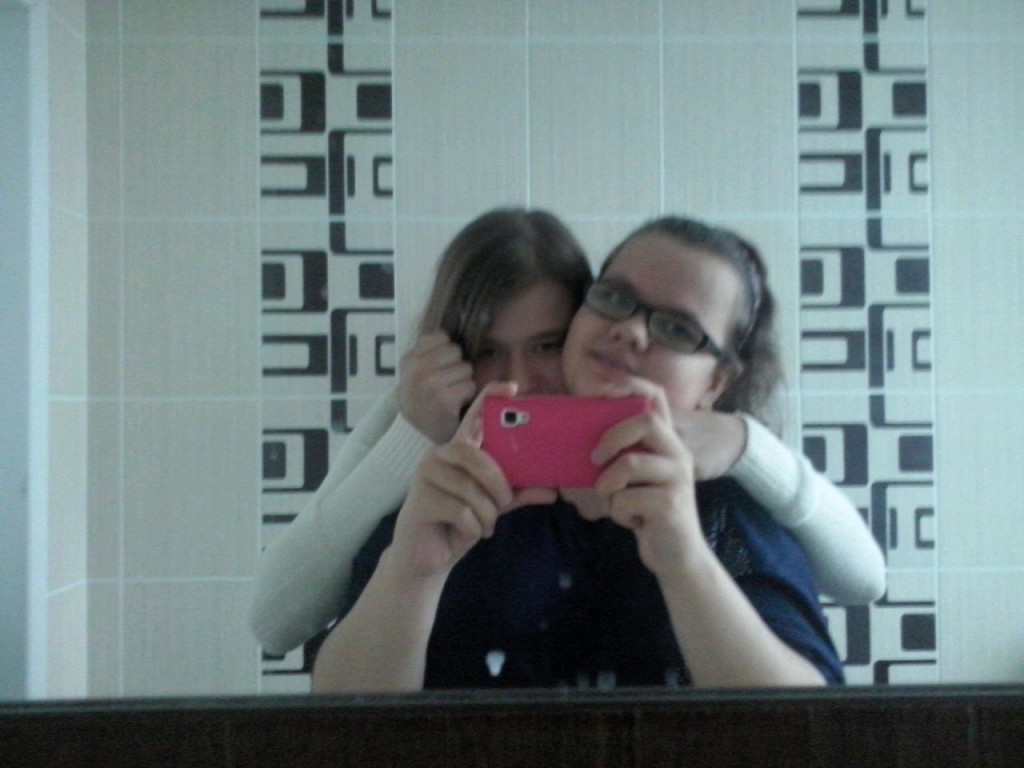 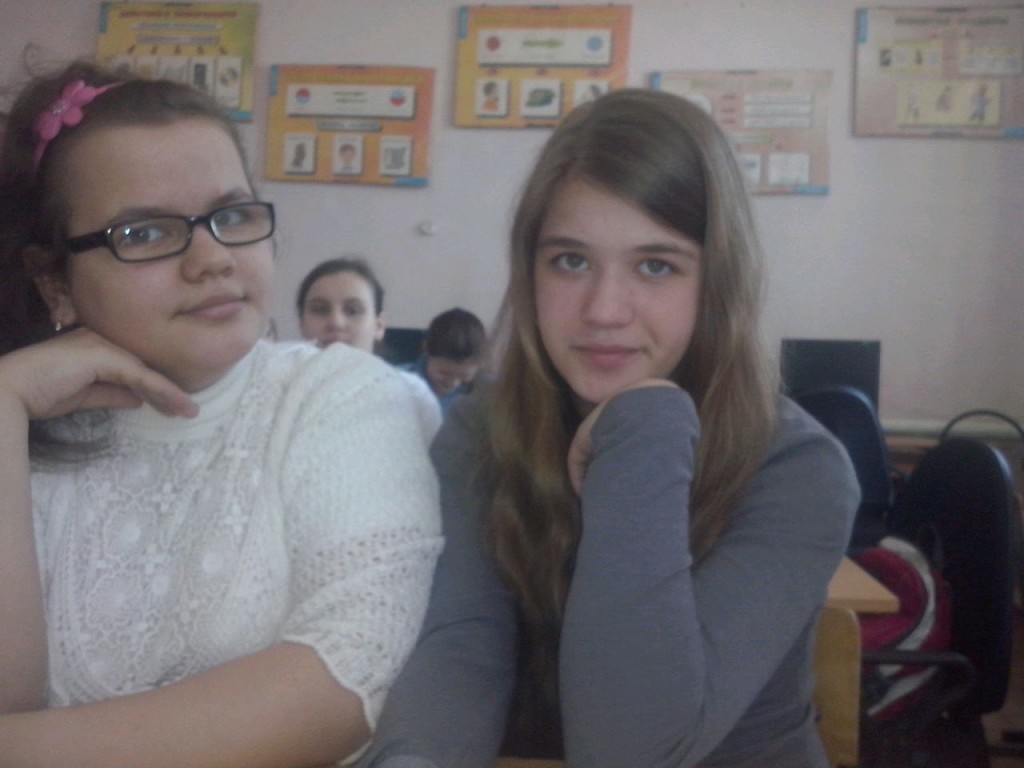 Как сестрёнка стала за эти года)))
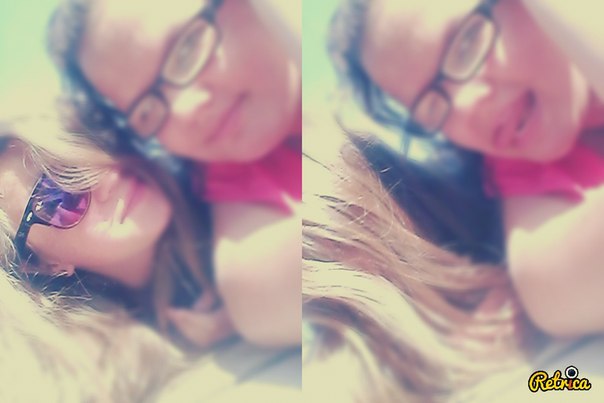 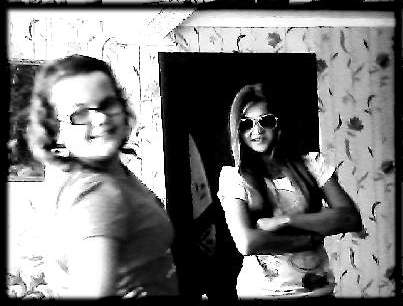 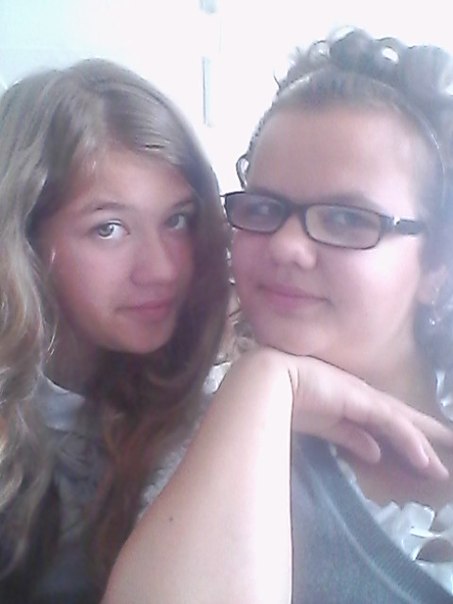 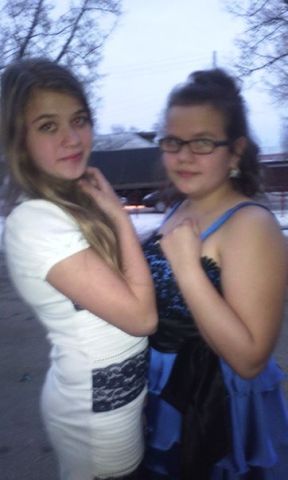 Дни рождения)))))
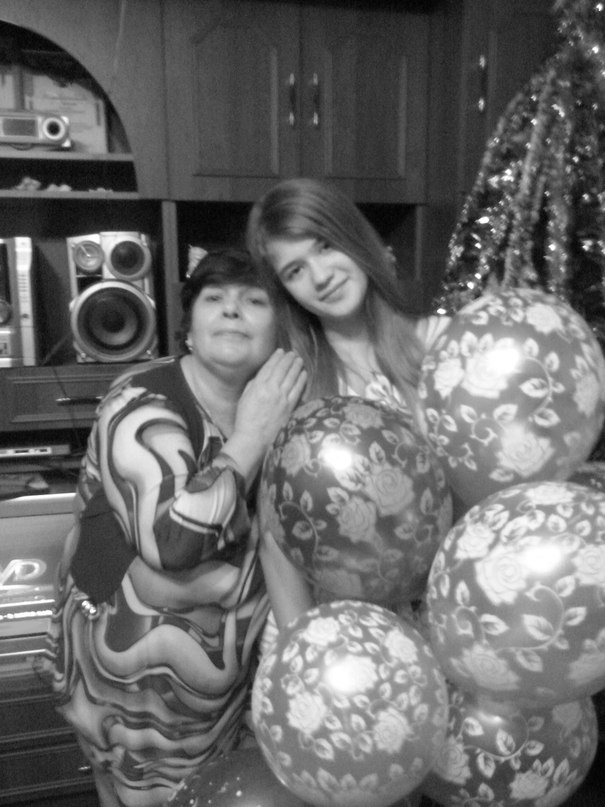 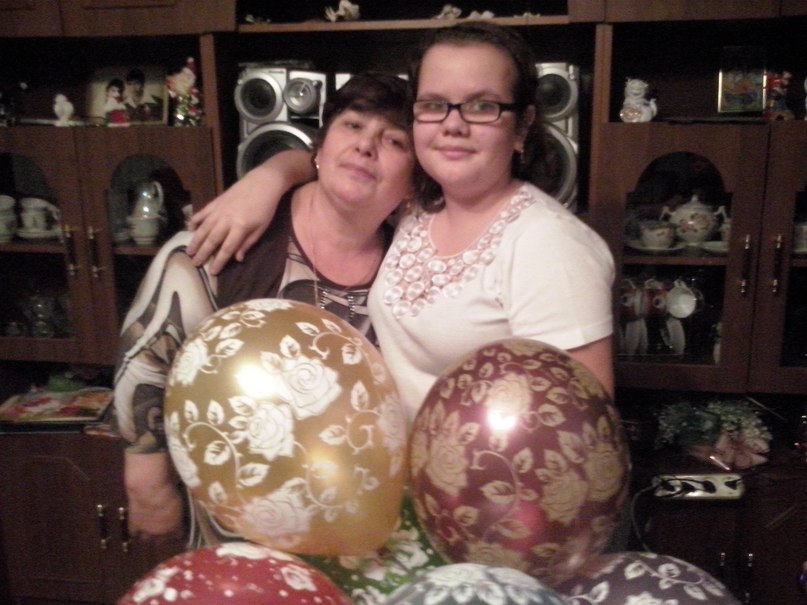 Школьные деньки))))
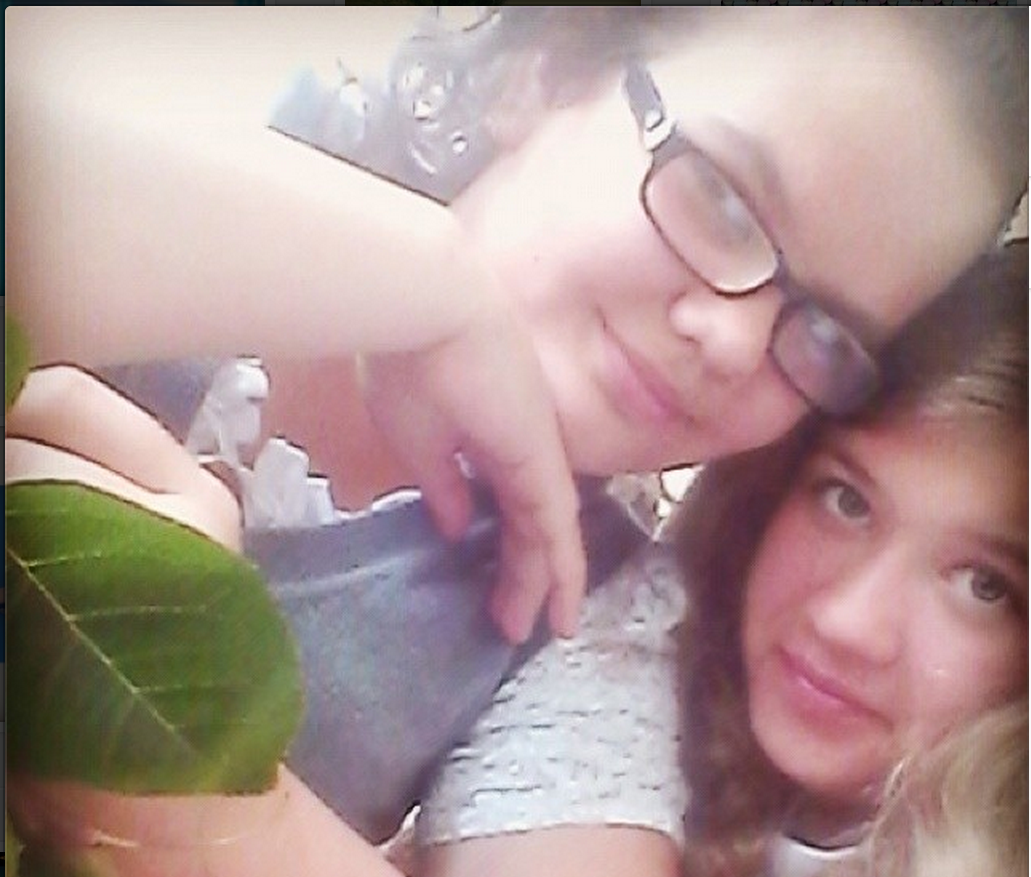 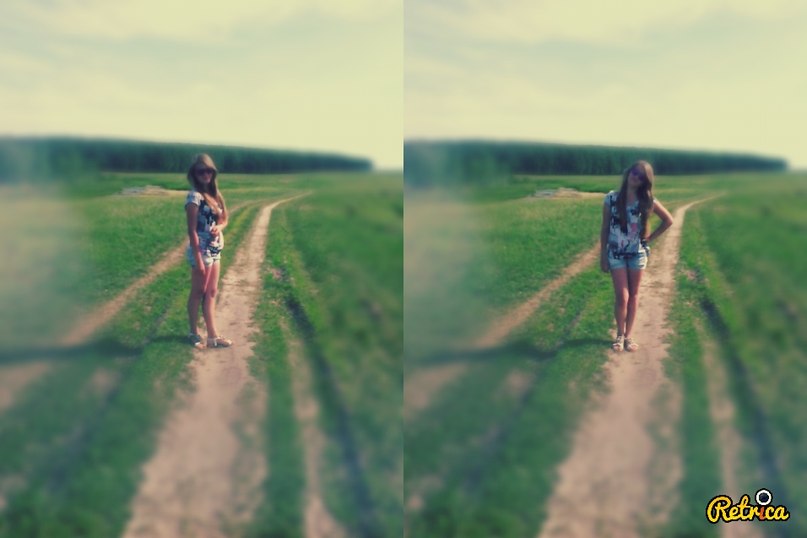 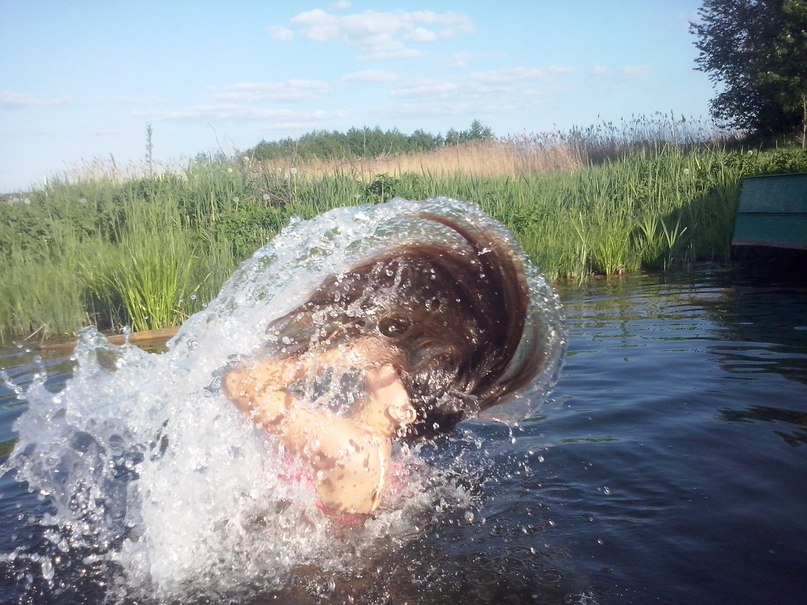 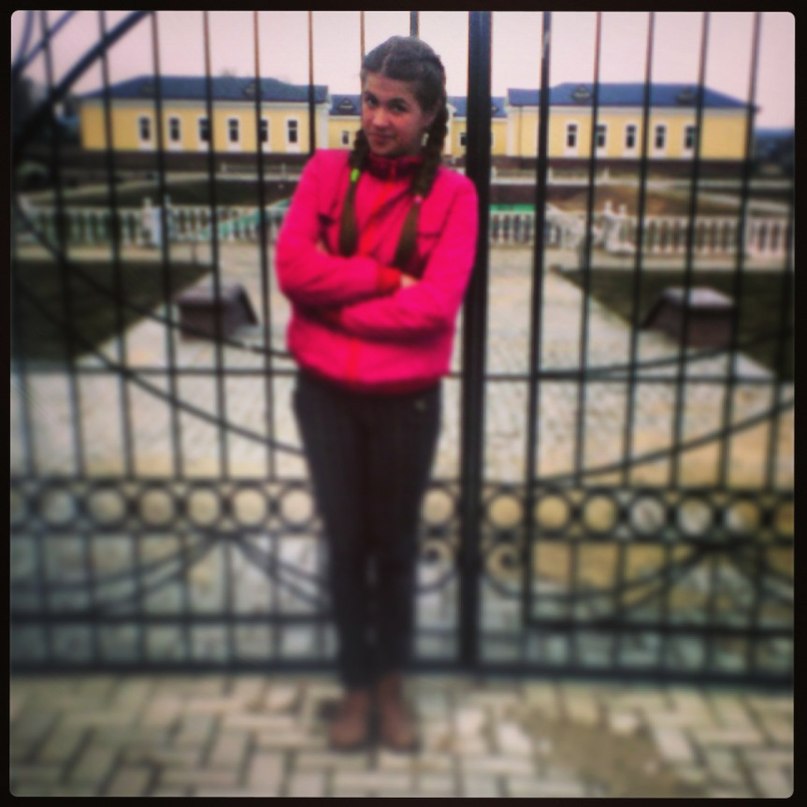 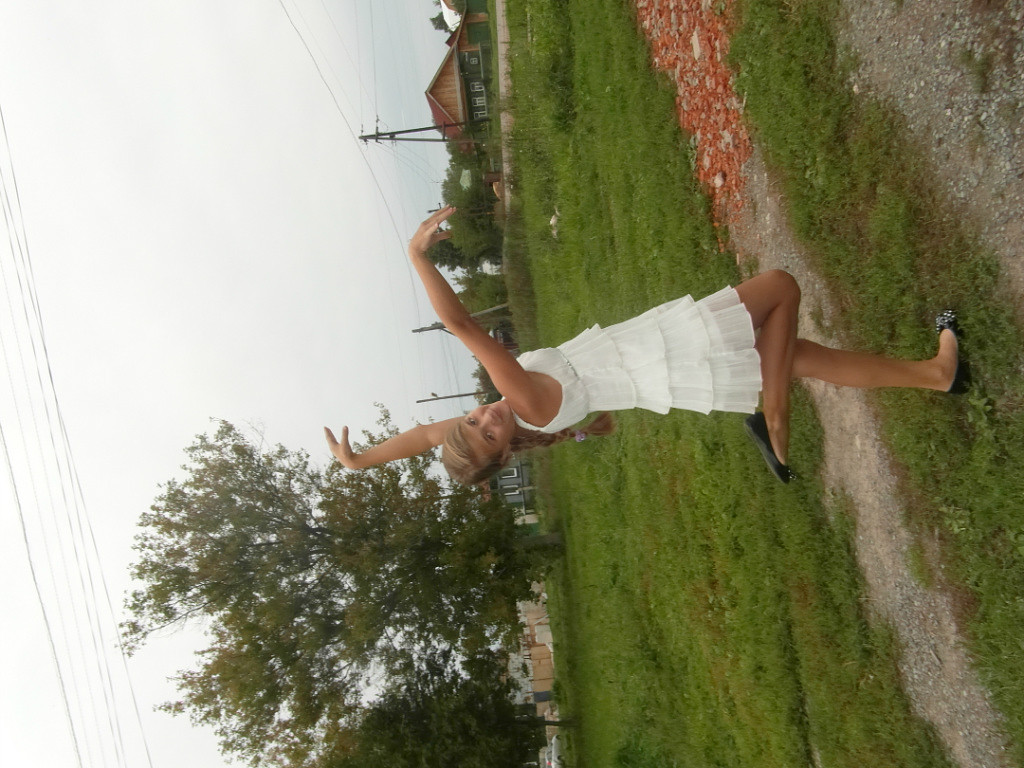 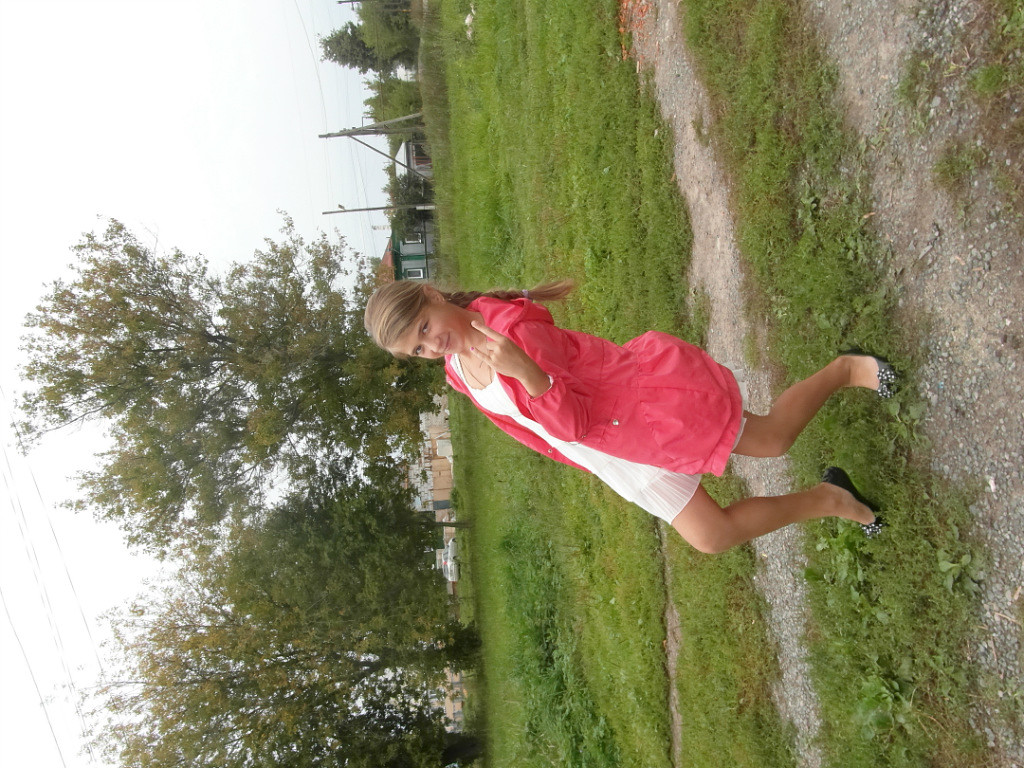 Мы едим в летооо****
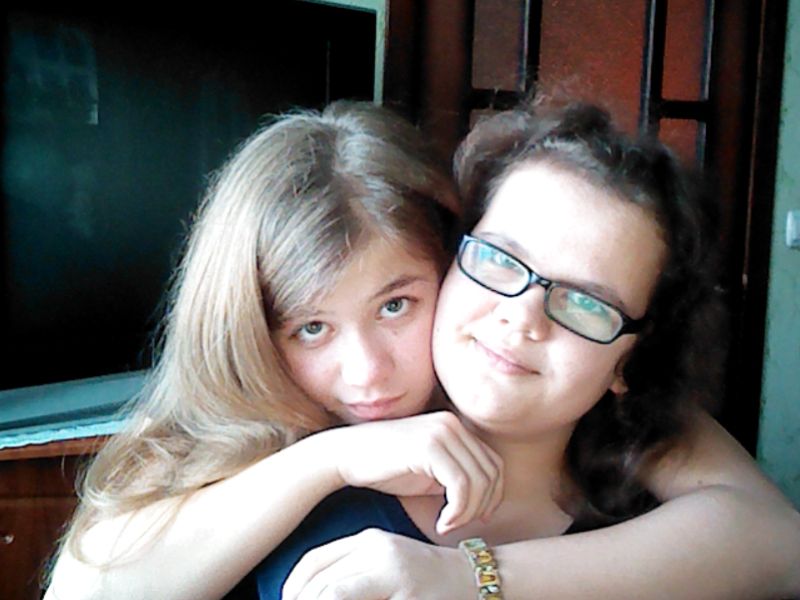 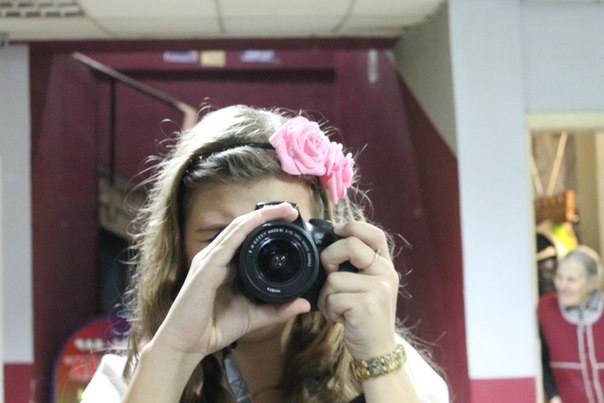 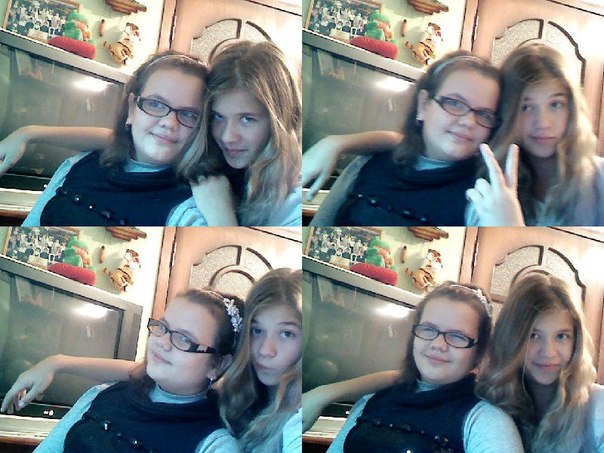 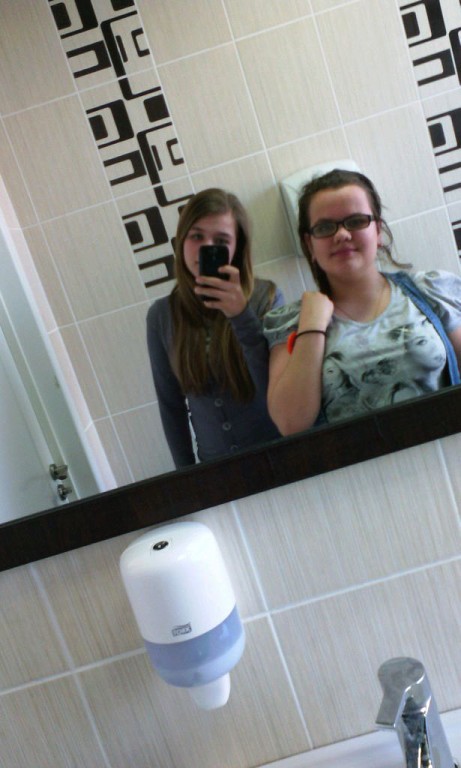 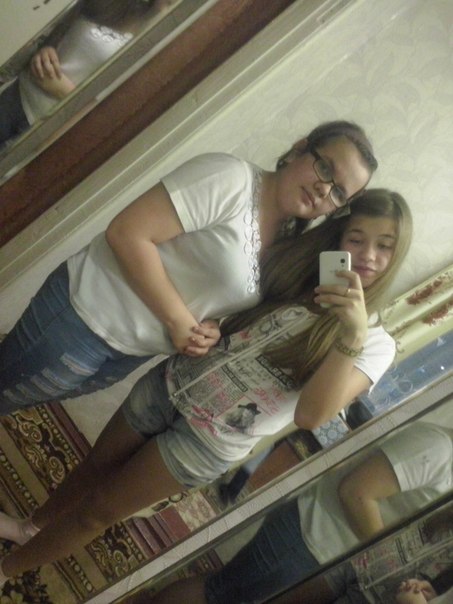 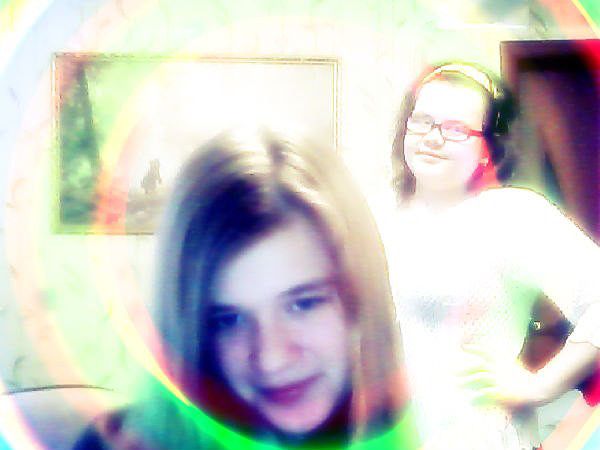 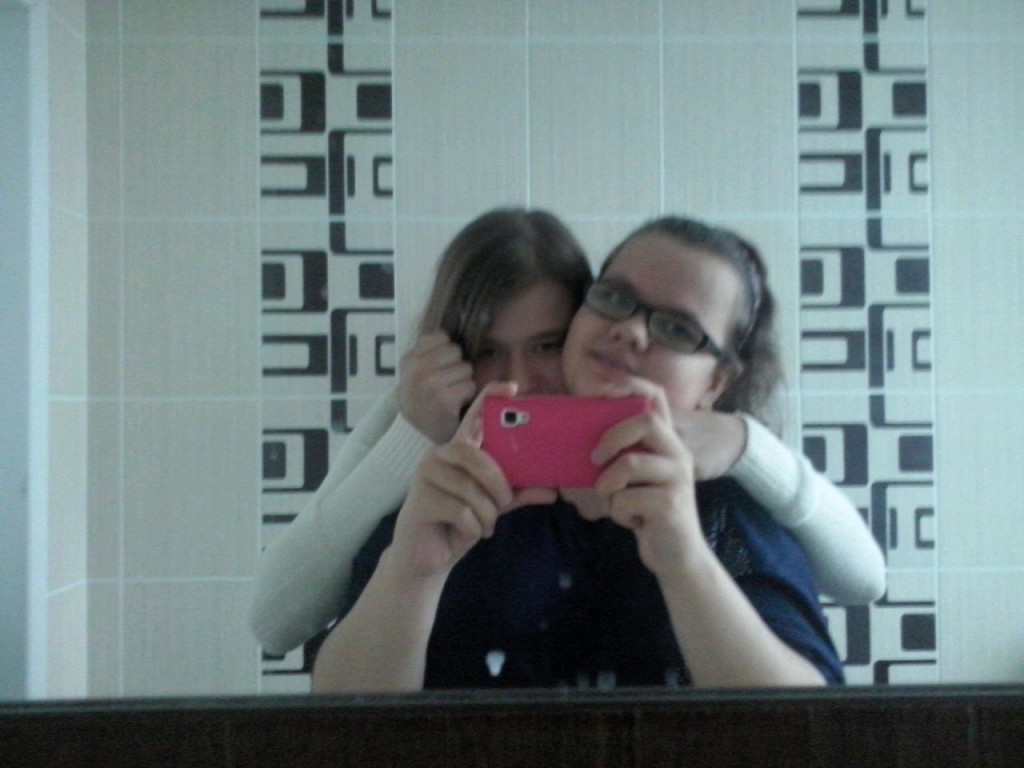 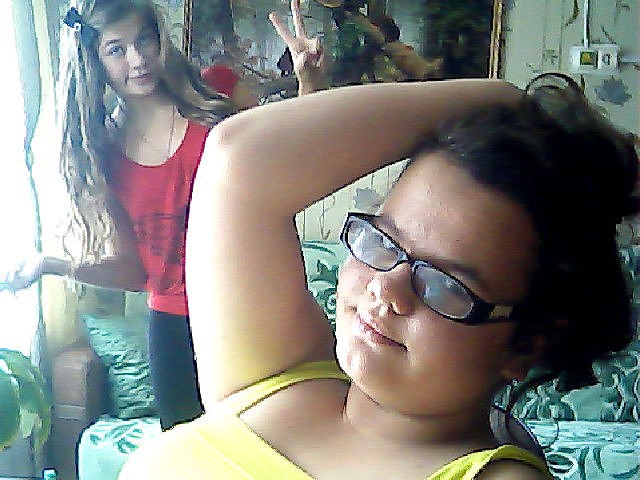 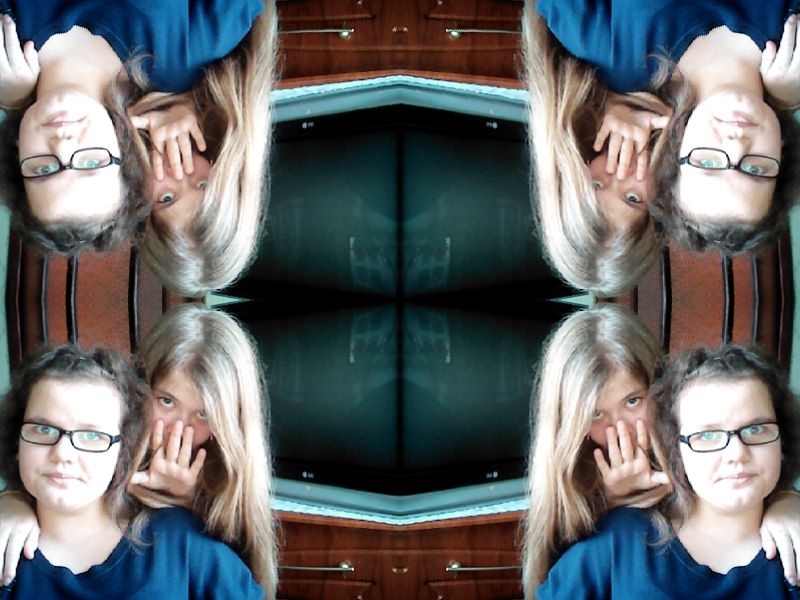 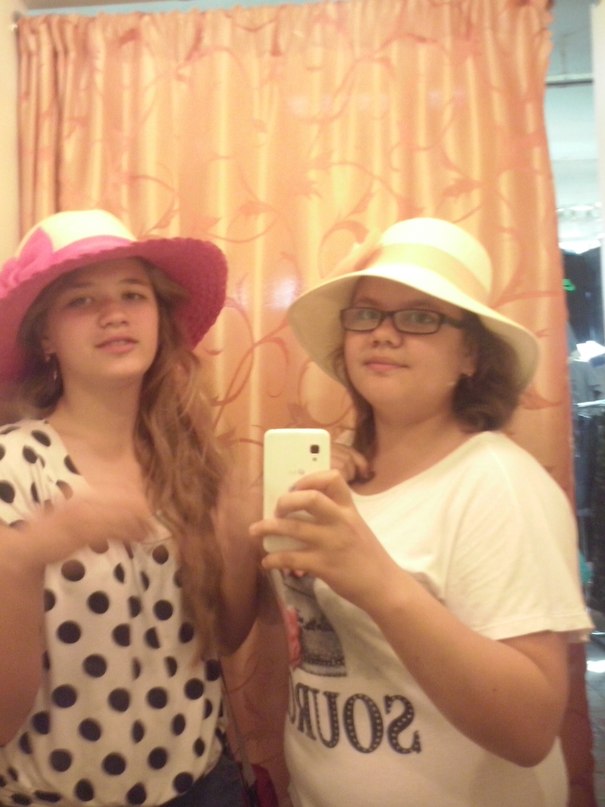 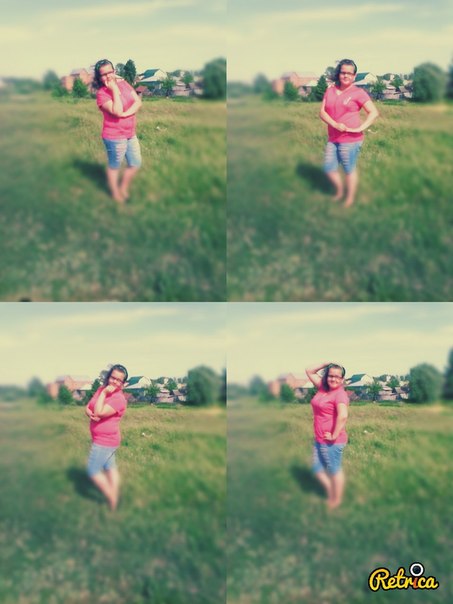 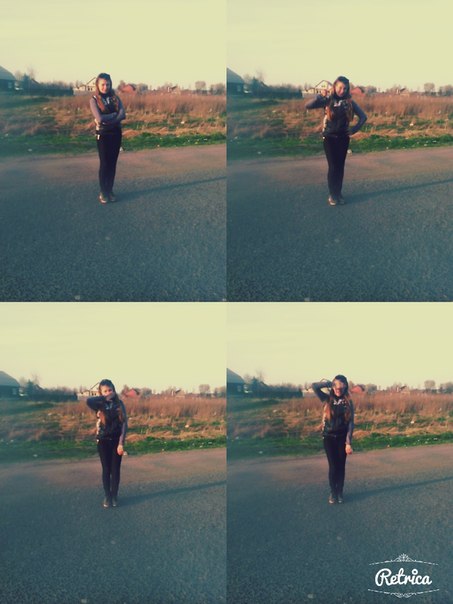 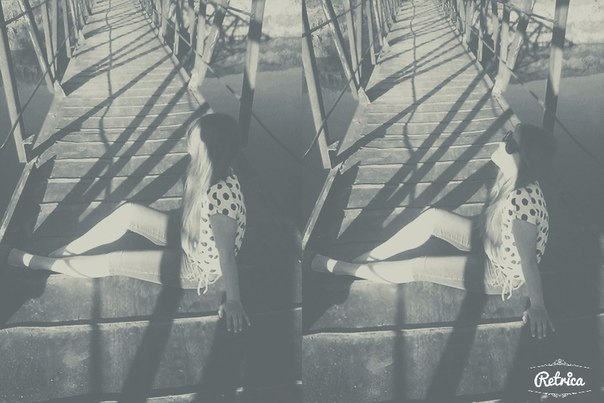 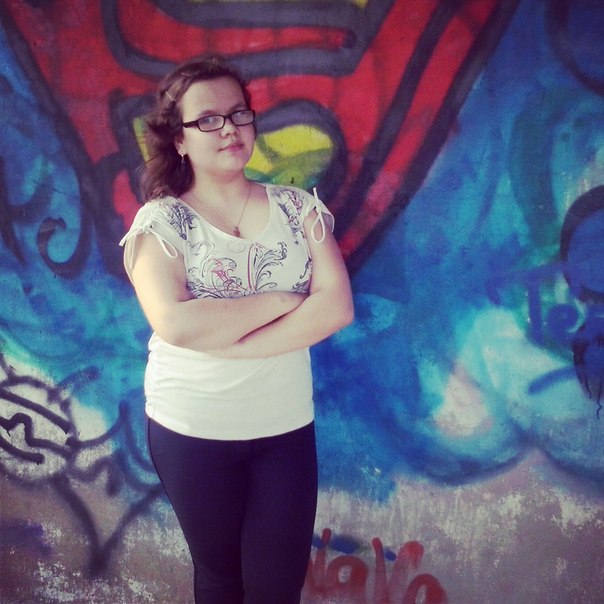 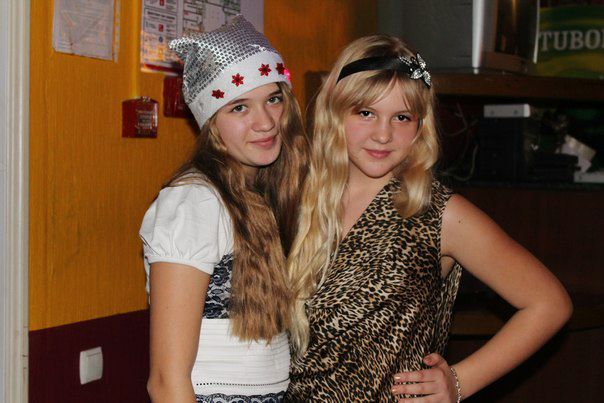 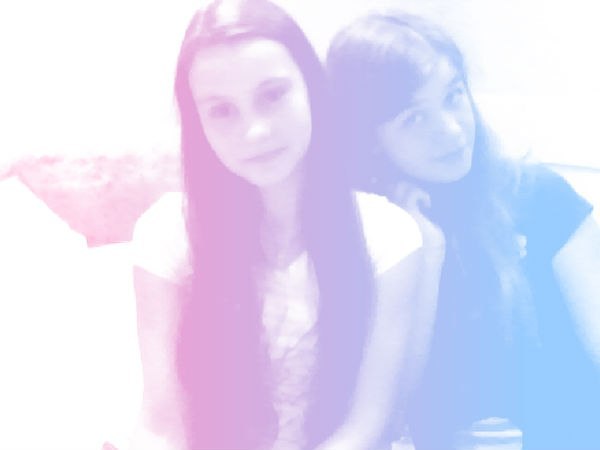 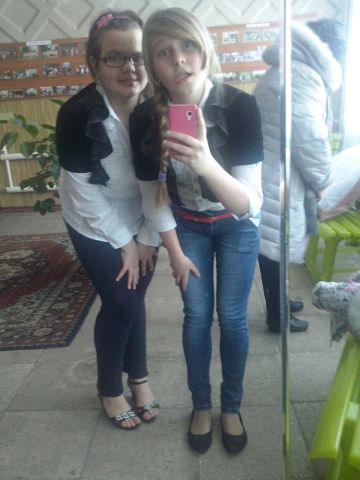 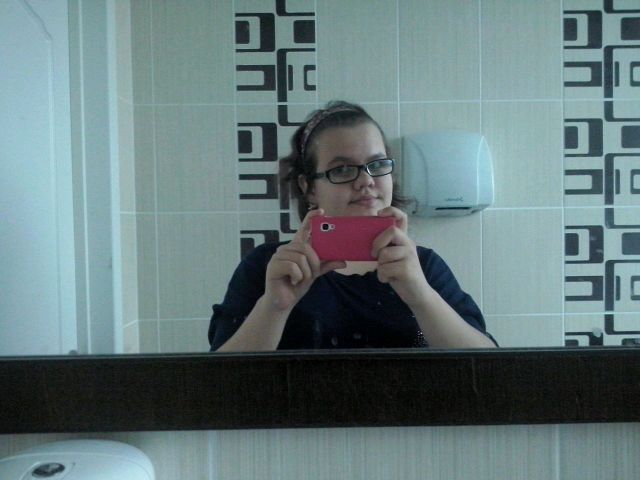 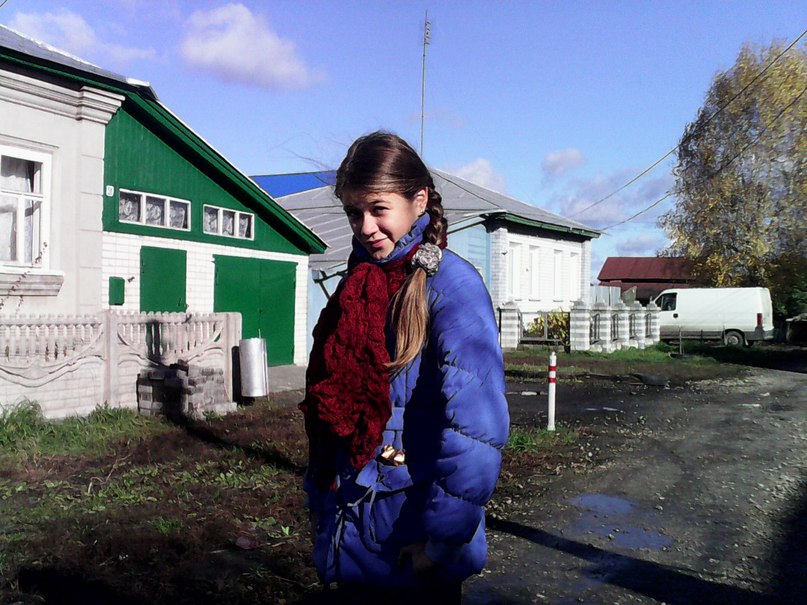 Люблю тебя ))))